Lecture 9: Buffer Overflows
CS 105		       		        		 Fall 2020
1
5
2
1
3
From Last time…
Basic Principle
T  A[L];
Array of data type T and length L
Identifier A can be used as a pointer to array element 0: Type T*



Reference	Type	Value
val[4]	int	3
val	int *	x
val+1	int *	x + 4    
&val[2]	int *	x + 8   
val[5]	int	??
*(val+1)	int	5          
val + i	int *	x + 4 i
int val[5];
x
x + 4
x + 8
x + 12
x + 16
x + 20
3
Memory Referencing Bug Example
void f1(){
  double a2[2] = {1.0,2.0};
  int a1[4] = {1,2,3,4};
  a1[4] = 1413754136;
  a1[5] = 1074340347;
}
0x40068b
%rsp
f1:
   sub    $0x38,%rsp
   movsd  0x216(%rip),%xmm0      
   movsd  %xmm0,0x20(%rsp)
   movsd  0x210(%rip),%xmm0      
   movsd  %xmm0,0x28(%rsp)
   movl   $0x1,0x10(%rsp)
   movl   $0x2,0x14(%rsp)
   movl   $0x3,0x18(%rsp)
   movl   $0x4,0x1c(%rsp)
   movl   $0x54442d18,0x20(%rsp)
   movl   $0x400921fb,0x24(%rsp)
   add    $0x38,%rsp
   retq
2.0
a2
a1
0x54442d18
1.0
0x400921fb
4
3
2
1
[Speaker Notes: Note: works on linux
Demo: crash, jump]
4
Memory Referencing Bug Example
void f1(){
  double a2[2] = {1.0,2.0};
  int a1[4] = {1,2,3,4};
  a1[10] = 47;
}
0x2f
0x40068b
%rsp
f1:
   sub    $0x38,%rsp
   movsd  0x216(%rip),%xmm0      
   movsd  %xmm0,0x20(%rsp)
   movsd  0x210(%rip),%xmm0      
   movsd  %xmm0,0x28(%rsp)
   movl   $0x1,0x10(%rsp)
   movl   $0x2,0x14(%rsp)
   movl   $0x3,0x18(%rsp)
   movl   $0x4,0x1c(%rsp)
   movl   $0x2f,0x18(%rsp)
   add    $0x38,%rsp
   retq
2.0
a2
a1
1.0
4
3
2
1
[Speaker Notes: Note: works on linux
Demo: crash, jump]
5
Exercise 1: Memory Bugs
What is the state of the stack immediately before the program returns from f2?
What will happen immediately after f2 returns?
%rsp
int f2(){
  int a1[4] = {1,2,3,4};
  a1[6] = 47;
}
0x2f
0x40068b
a1
4
f2:
   sub    $0x18,%rsp
   movl   $0x1,(%rsp)
   movl   $0x2,0x4(%rsp)
   movl   $0x3,0x8(%rsp)
   movl   $0x4,0xc(%rsp)
   movl   $0x2f,0x18(%rsp)
   add    $0x18,%rsp
   retq
3
2
1
[Speaker Notes: Note: works on linux
Demo: crash, jump]
6
Buffer Overflows
Most common form of memory reference bug
Unchecked lengths on string inputs
Particularly for bounded character arrays on the stack
sometimes referred to as stack smashing
00
00
00
00
40
06
00
f6
Stack Frame
for call_echo
/* Echo Line */void echo(){    char buf[4];      gets(buf);    puts(buf);}
34
20 bytes unused
Return Address
(8 bytes)
saved 
%rip
Return Address
(8 bytes)
33
37
31
35
39
00
32
36
30
34
38
32
31
35
39
33
37
31
30
34
38
32
36
30
Stack Frame 
for echo
echo:
  subq  $0x18, %rsp
  movq  %rsp, %rdi
  call  gets
  call puts
  addq  $0x18, %rsp
  ret
%rsp
[3]
[2]
[1]
[0]
buf
[Speaker Notes: Note: works on linux
Demo: crash, jump]
authenticate:
   0x4005f6 <+0>: sub    $0x28,%rsp
   0x4005fa <+4>: mov    %rdi,0x8(%rsp)
   0x4005ff <+9>: lea    0x10(%rsp),%rax
   0x400604 <+14>: mov    %rax,%rdi
   0x400607 <+17>: mov    $0x0,%eax
   0x40060c <+22>: callq  0x4004e0 <gets@plt>
   0x400611 <+27>: lea    0x10(%rsp),%rdx
   0x400616 <+32>: mov    0x8(%rsp),%rax
   0x40061b <+37>: mov    %rdx,%rsi
   0x40061e <+40>: mov    %rax,%rdi
   0x400621 <+43>: callq  0x4004d0 <strcmp@plt>
   0x400626 <+48>: test   %eax,%eax
   0x400628 <+50>: sete   %al
   0x40062b <+53>: movzbl %al,%eax
   0x400636 <+64>: add    $0x28,%rsp
   0x40063a <+68>: retq 
main:
   0x40063b <+0>: sub    $0x28,%rsp
   0x40063f <+4>: mov    %edi,0xc(%rsp)
   0x400643 <+8>: mov    %rsi,(%rsp)
   0x400647 <+12>: movq   $0x400728,0x18(%rsp)
   0x400650 <+21>: mov    $0x40072f,%edi
   0x400655 <+26>: mov    $0x0,%eax
   0x40065a <+31>: callq  0x4004b0 <printf@plt>
   0x40065f <+36>: jmp    0x400670 <main+53>
   0x400661 <+38>: mov    $0x400748,%edi
   0x400666 <+43>: mov    $0x0,%eax
   0x40066b <+48>: callq  0x4004b0 <printf@plt>
   0x400670 <+53>: mov    0x18(%rsp),%rax
   0x400675 <+58>: mov    %rax,%rdi
   0x400678 <+61>: callq  0x4005f6 <authenticate>
   0x40067d <+66>: test   %eax,%eax
   0x40067f <+68>: je     0x400661 <main+38>
   0x400681 <+70>: mov    $0x400768,%edi
   0x400686 <+75>: callq  0x4004a0 <puts@plt>
   0x040068b <+80>: mov    $0x0,%eax
   0x400690 <+85>: add    $0x28,%rsp
   0x400694 <+89>: retq
Exercise 2: Buffer Overflow
Construct an exploit string that will successfully cause the program to print "You are now logged in" without knowing the correct password
How many bytes of padding are in this exploit string? 
What value will you overwrite the return address with?
int authenticate(char *password){
  char buf[4];  
  gets(buf);
  int correct = !strcmp(password, buf);
  return correct;
}

int main(int argc, char ** argv){
  char * pw = "123456";
  printf("Enter your password: ");
  while(!authenticate(pw)){
    printf("Incorrect. Try again: ");
  }
  printf("You are now logged in\n");
  return 0;
}
authenticate:
   0x4005f6 <+0>: sub    $0x28,%rsp
   0x4005fa <+4>: mov    %rdi,0x8(%rsp)
   0x4005ff <+9>: lea    0x10(%rsp),%rax
   0x400604 <+14>: mov    %rax,%rdi
   0x400607 <+17>: mov    $0x0,%eax
   0x40060c <+22>: callq  0x4004e0 <gets@plt>
   0x400611 <+27>: lea    0x10(%rsp),%rdx
   0x400616 <+32>: mov    0x8(%rsp),%rax
   0x40061b <+37>: mov    %rdx,%rsi
   0x40061e <+40>: mov    %rax,%rdi
   0x400621 <+43>: callq  0x4004d0 <strcmp@plt>
   0x400626 <+48>: test   %eax,%eax
   0x400628 <+50>: sete   %al
   0x40062b <+53>: movzbl %al,%eax
   0x400636 <+64>: add    $0x28,%rsp
   0x40063a <+68>: retq 
main:
   0x40063b <+0>: sub    $0x28,%rsp
   0x40063f <+4>: mov    %edi,0xc(%rsp)
   0x400643 <+8>: mov    %rsi,(%rsp)
   0x400647 <+12>: movq   $0x400728,0x18(%rsp)
   0x400650 <+21>: mov    $0x40072f,%edi
   0x400655 <+26>: mov    $0x0,%eax
   0x40065a <+31>: callq  0x4004b0 <printf@plt>
   0x40065f <+36>: jmp    0x400670 <main+53>
   0x400661 <+38>: mov    $0x400748,%edi
   0x400666 <+43>: mov    $0x0,%eax
   0x40066b <+48>: callq  0x4004b0 <printf@plt>
   0x400670 <+53>: mov    0x18(%rsp),%rax
   0x400675 <+58>: mov    %rax,%rdi
   0x400678 <+61>: callq  0x4005f6 <authenticate>
   0x40067d <+66>: test   %eax,%eax
   0x40067f <+68>: je     0x400661 <main+38>
   0x400681 <+70>: mov    $0x400768,%edi
   0x400686 <+75>: callq  0x4004a0 <puts@plt>
   0x040068b <+80>: mov    $0x0,%eax
   0x400690 <+85>: add    $0x28,%rsp
   0x400694 <+89>: retq
Exercise 2: Buffer Overflow
0x400681
0x40067d
%rsp
24 bytes padding
buf
pw
9
Stack Smashing
Idea: fill the buffer with bytes that will be interpreted as code
Overwrite the return address with address of the beginning of the buffer
00
00
00
00
40
06
00
f6
Stack Frame
for call_echo
/* Echo Line */void echo(){    char buf[4];      gets(buf);    puts(buf);}
20 bytes unused
Return Address
(8 bytes)
saved 
%rip
Return Address
(8 bytes)
33
37
31
35
39
33
32
36
30
34
38
32
31
35
39
33
37
31
30
34
38
32
36
30
Stack Frame 
for echo
7f
ff
ff
ff
echo:
  subq  $18, %rsp
  movq  %rsp, %rdi
  call  gets
  call puts
  addq  $18, %rsp
  ret
ff
ff
ea
40
[3]
[2]
[1]
[0]
buf
%rsp
[Speaker Notes: Note: works on linux
Demo: crash, jump]
Buffer Overflow Examples
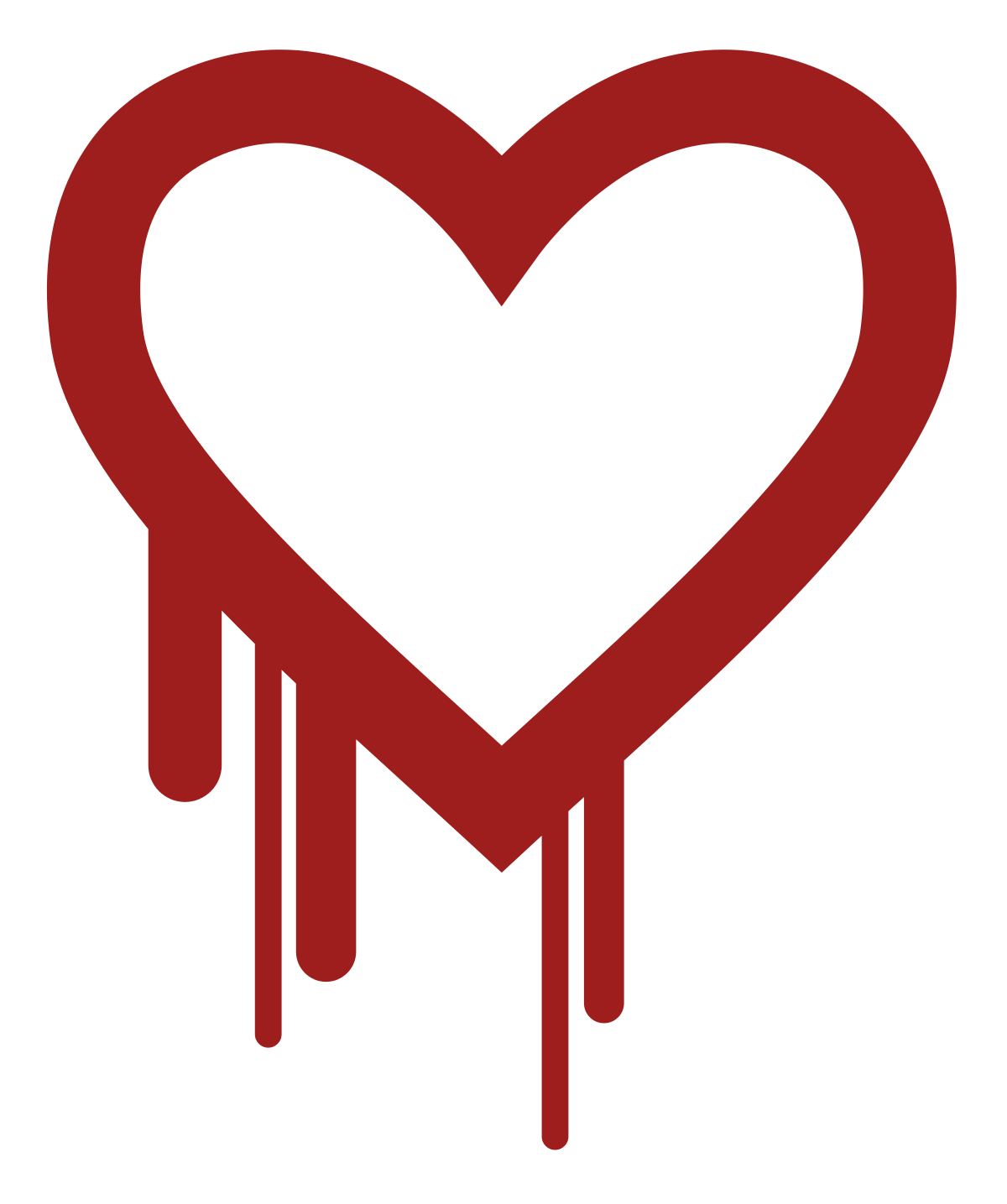 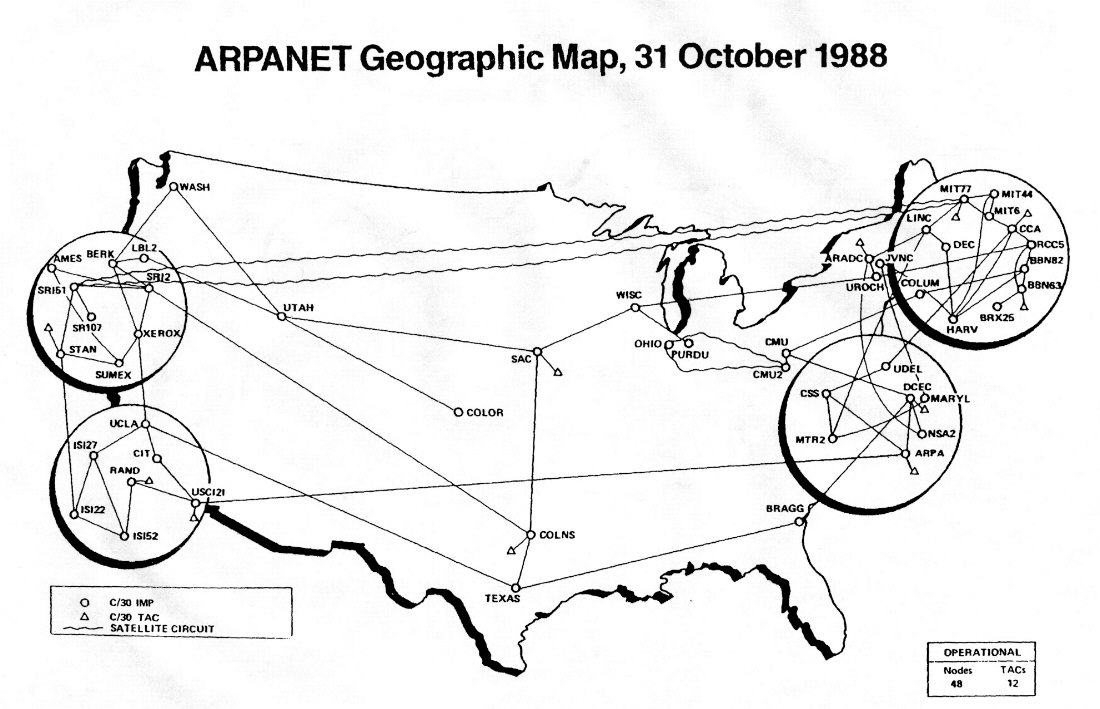 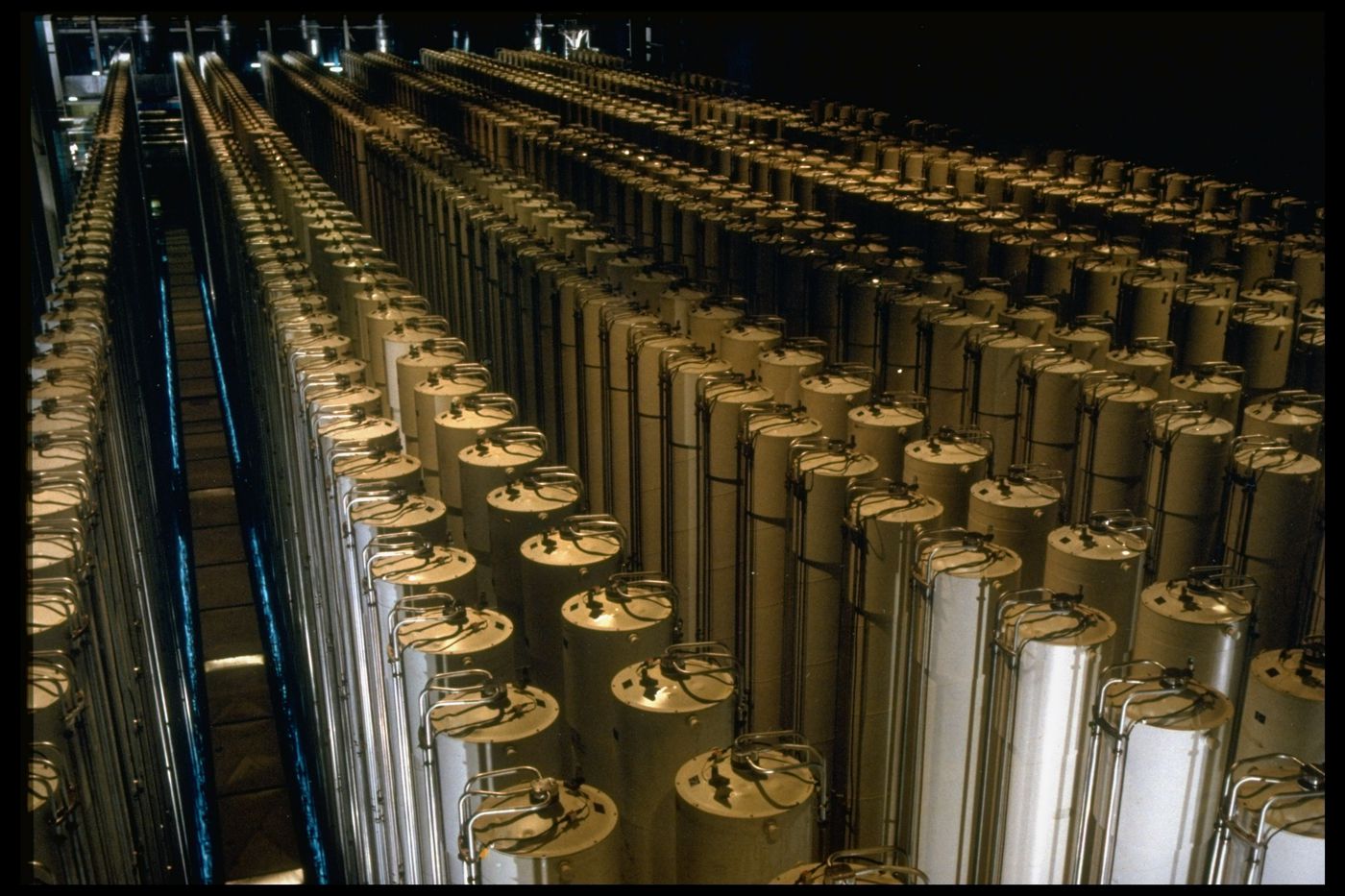 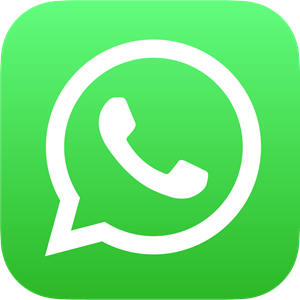 [Speaker Notes: Morris Worm (November 2, 1988), $100,000-$10mil, bugs in finger and sendmail 

Stuxnet (discovered 2010): bug in functions that process files to display icons when USB connected to PC

Heartbleed (2014): bug in openssl library hearbeat 

WhatsApp (2019)]
11
Exercise 4: Feedback
Rate how well you think this recorded lecture worked
Better than an in-person class
About as well as an in-person class
Less well than an in-person class, but you still learned something
Total waste of time, you didn't learn anything

How much time did you spend on this video lecture (including time spent on exercises)?

Do you have any questions that you would like me to address in this week's problem session?

Do you have any other comments or feedback?